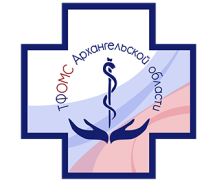 О проекте областного закона«О бюджете территориального фонда обязательного медицинского страхования Архангельской области на 2019 год и на плановый период 2020 и 2021 годов»
Ясько Н.Н., 
директор территориального фонда обязательного медицинского страхования Архангельской области
Параметры бюджета ТФОМС  АО
(млн. руб.)
Показатели бюджета ТФОМС АО по доходам на 2019 год и плановый период 2020 и 2021 годов
(млн.руб.)
Субвенция Федерального фонда обязательного медицинского страхования
млн. рублей
Расходы бюджета ТФОМС АО на 2019 год и на плановый период 2020 и 2021 годов
(млн.руб.)
Финансовое обеспечение территориальной программы обязательного медицинского страхования
(млн. рублей)
За счет субвенции ФОМС обеспечивается реализация базовой программы обязательного медицинского страхования:
первичная медико-санитарная помощь, включая профилактическую помощь и диспансеризацию;
 скорая медицинская помощь (за исключением санитарно-авиационной эвакуации, осуществляемой воздушными судами),
 специализированная помощь, в том числе высокотехнологичная медицинская помощь по установленному перечню.

Оплата указанной медицинской помощи осуществляется по тарифам, учитывающим расходы медицинских организаций, установленные Федеральным законом «Об обязательном медицинском страховании в Российской Федерации».

С 1 января 2019 года внесение изменений в части согласования Федеральным фондом обязательного медицинского страхования тарифных соглашений субъектов Российской Федерации с целью осуществления единой тарифной политики. 

Финансовое обеспечение и реализация территориальной программы  обязательного медицинского страхования в размере, превышающем размер субвенции ФОМС – полномочие органов государственной власти субъектов Российской Федерации.
Основные подходы к формированию расходов бюджета на 2019 год
Выполнение Указа Президента Российской Федерации от 07.05.2012 № 597:
  обеспечение сохранения соотношения заработной платы к среднемесячному доходу от трудовой деятельности в регионе: по врачам – 200%, среднему и младшему медицинскому персоналу – 100% (с учетом всех источников, образующих фонд оплаты труда); 
 Увеличение заработной платы прочего персонала с 1 октября (ежегодно) – на индекс потребительских цен (в 2019 году – на 4,3%);
 Увеличение расходов на медикаменты, расходные материалы, питание, коммунальные и другие услуги с 1 января (ежегодно) – на индекс потребительских цен
  (в 2019 году  - на 4,3%).
Перевод в 2019 году в базовую программу обязательного медицинского страхования двух методов высокотехнологичной медицинской помощи (стентирование коронарных артерий и  эндопротезирование суставов конечностей).
Выполнение Указа Президента Российской Федерации от 07.05.2018 № 204, в том числе:
     увеличение финансового обеспечения оказания медицинской помощи больным с онкологическими заболеваниями в соответствии с клиническими рекомендациями и протоколами лечения:
    -     оказание медицинской помощи при противоопухолевой лекарственной терапии;
 - применение более эффективных методов лучевой терапии, а также выполнение                высокотехнологичных хирургических вмешательств;
 -     оказание медицинской помощи с расширением радиологии;
 -     жесткий контроль за расходованием указанных средств.
[Speaker Notes: -]
Перечень страховых медицинских организаций, включенных в реестр страховых медицинских организаций, осуществляющих деятельность в сфере ОМС на территории Архангельской области
Структура медицинских организаций, включенных в реестр медицинских организаций, осуществляющих деятельность в сфере обязательного медицинского страхования Архангельской области
6,8%
[Speaker Notes: На территории области в 2019 г. как  и предыдущий год будут осуществлять деятельность в сфере ОМС 2 страховые медицинские организации (РГС-Медицина и СОГАЗ-Мед).
Количество же медицинских организаций, включенных в реестр МО для осуществления деятельности в сфере ОМС на 2019 год, увеличилось в целом по сравнению с 2018 г. на 7 МО частной формы собственности. Увеличение медицинских организаций происходит за счет медицинских организаций, оказывающих первичную специализированную медико-санитарную помощь в амбулаторных условиях и в условиях дневного стационара.
Не подали уведомление:
ООО «Медицинский центр «Юнона» (г. Ярославль); ООО «ФАРМОМЕД ПЛЮС»; ООО «Центр планирования семьи «МЕДИКА»(г. Санкт-Петербург); ЗАО  «Санаторий имени Воровского» (г. Ярославль); ООО «МРТ-Диагностика» (г. Вологда); ГОБУЗ «Новгородская областная клиническая больница» (г. Великий Новгород); ГАУЗ «Республиканская клиническая офтальмологическая больница МЗ РТ» г. Казань
Включено вновь 13  медицинских организаций:
ООО «Ваш врач плюс» (г. Северодвинск)
ООО «Здоровье» (г. Архангельск)
ООО «ЭЛИТ ДЕНТ» и детская клиника «Звездочка» (г. Северодвинск)
ООО «Киндер центр» (г. Архангельск)
ООО «Элит Дента» (г. Северодвинск)
ООО «Север Мед» (г. Северодвинск)
ООО «Стоматологический центр Престиж Дент» (г. Северодвинск)
ООО «Северные медицинские технологии» (г. Северодвинск)
ООО «Медицинский центр» (г. Коряжма)
ООО «Доктор ВЭТС» (Шенкурский район)
ООО «Архимед Аудио» (г. Архангельск) Из других субъектов РФ:
ООО «М-Лайн»(г. Москва)
ООО «Генезис» (г. Санкт-Петербург)]
«Здравоохранение»
«Демография»
Особенности программыобязательного медицинского страхования  на 2019-2021 гг.
Медицинская помощь в амбулаторных условиях (проект)
Изменение структуры оказания медицинской помощи:приоритет развития профилактики
«Развитие системы оказания первичной медико-санитарной помощи»
           - охват населения профилактическими осмотрами
+22,6%
+0,7%
+0,7%
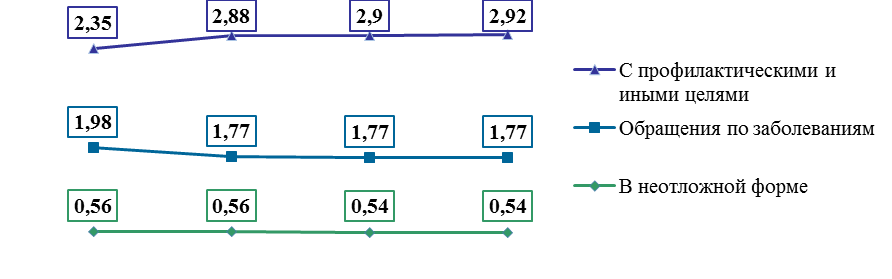 - 10,6%
-3,6%
«Разработка и реализация программы системной поддержки и повышения качества жизни граждан старшего поколения»
         - охват лиц старше трудоспособного возраста профилактическими осмотрами
2018
2019
2020
2021
Скорая медицинская помощь (проект)
Особенности программыобязательного медицинского страхования  на 2019-2021 гг.
«Здравоохранение»
Установление норматива объема медицинской помощи по профилю «Онкология» (проект)
+12,4%
+5,2%
+3,0%
+2,0%
Федеральный проект«Борьба с онкологическими заболеваниями»
Выделение дополнительных средств из федерального бюджета в размере 70 млрд. рублей  по профилю «Онкология» в 2019 году
Медицинская реабилитация
Переход от валовых показателей объема медицинской помощи (койко-дни) к показателям, характеризующим законченные случаи лечения
Расширение перечня ВМП за счет включения в Раздел I:- эндопротезирования суставов конечностей, в т. ч. с использованием компьютерной навигации;- коронарной реваскуляризации миокарда с применением ангиопластики в сочетании со стентированием 1-3 коронарных артерий при ИБС
Высокотехнологичная медицинская помощь
Медицинская помощь в стационарных условиях и в условиях дневного стационара (проект)
+0,7%
+0,3%
+1,2%
+3,3%
Новации Программы государственных гарантий на 2019 год
Расширен перечень критериев доступности и качества, устанавливаемых Программой, по которым в субъектах Российской Федерации будет проводиться оценка эффективности реализации территориальных программ, в части оказания медицинской помощи при онкологических заболеваниях и ВИЧ-инфекции;

В целях разработки единых подходов к планированию и оплате специализированной медицинской помощи, оказываемой в стационарных условиях, в качестве норматива объема медицинской реабилитации помощи в стационарных условиях предлагается вместо 1 койко-дня ввести 1 случай госпитализации; 

В проекте ПГГ изменена структура оказания медицинской помощи в амбулаторных условиях, уменьшен норматив объема обращений с заболеваниями и увеличен норматив объема медицинской помощи, оказываемой с профилактическими и иными целями;

Скорректированы предельные сроки ожидания проведения компьютерной томографии (включая однофотонную эмиссионную компьютерную томографию), магнитно-резонансной томографии и ангиографии при оказании первичной медико-санитарной помощи для пациентов с онкологическими заболеваниями;
[Speaker Notes: Сроки проведения компьютерной томографии (включая однофотонную эмиссионную компьютерную томографию), магнитно-резонансной томографии и ангиографии при оказании первичной медико-санитарной помощи не должны превышать 30 календарных дней, а для пациентов с онкологическими заболеваниями - 14 календарных дней со дня назначения.]
Итоговая оценка проекта закона
Бюджет ТФОМС АО на 2019 год и на плановый период 2020 и 2021 годов сбалансирован по доходам и расходам, сформирован с учетом новаций нормативной базы.
Основной источник доходной части бюджета ТФОМС АО – субвенция из бюджета ФОМС, за счет который обеспечивается реализация базовой программы ОМС,
Расходная часть бюджета учитывает:

 выполнение Указа Президента Российской Федерации от 07.05.2018 № 204, в том числе финансовое обеспечение мероприятий в целях устранения кадрового дефицита по отдельным специальностям медицинских работников, а также увеличение финансового обеспечения оказания медицинской помощи больным  с онкологическими заболеваниями в соответствии с клиническими рекомендациями  и протоколами лечения;

 обеспечение сохранения соотношения заработной платы медицинских работников к средней заработной плате по экономике в регионе: по врачам – 200%,  среднему и младшему медицинскому персоналу – 100% (с учетом всех источников, образующих фонд оплаты труда).
Благодарю за внимание!